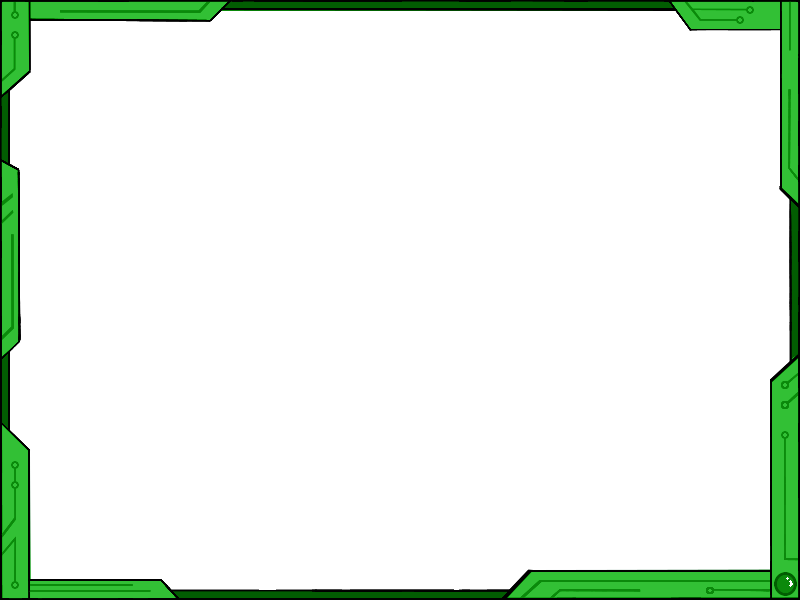 আসসালামু আলাইকুম
আজকের পাঠে
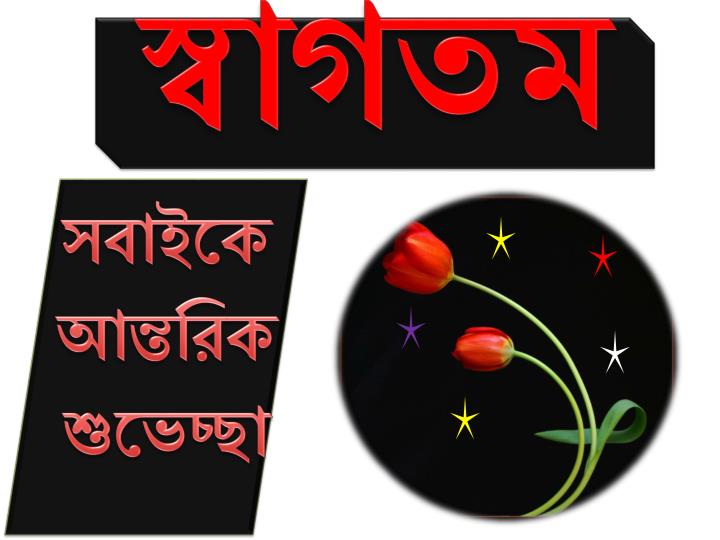 9/10/2019
মোঃ রফিকুল ইসলাম
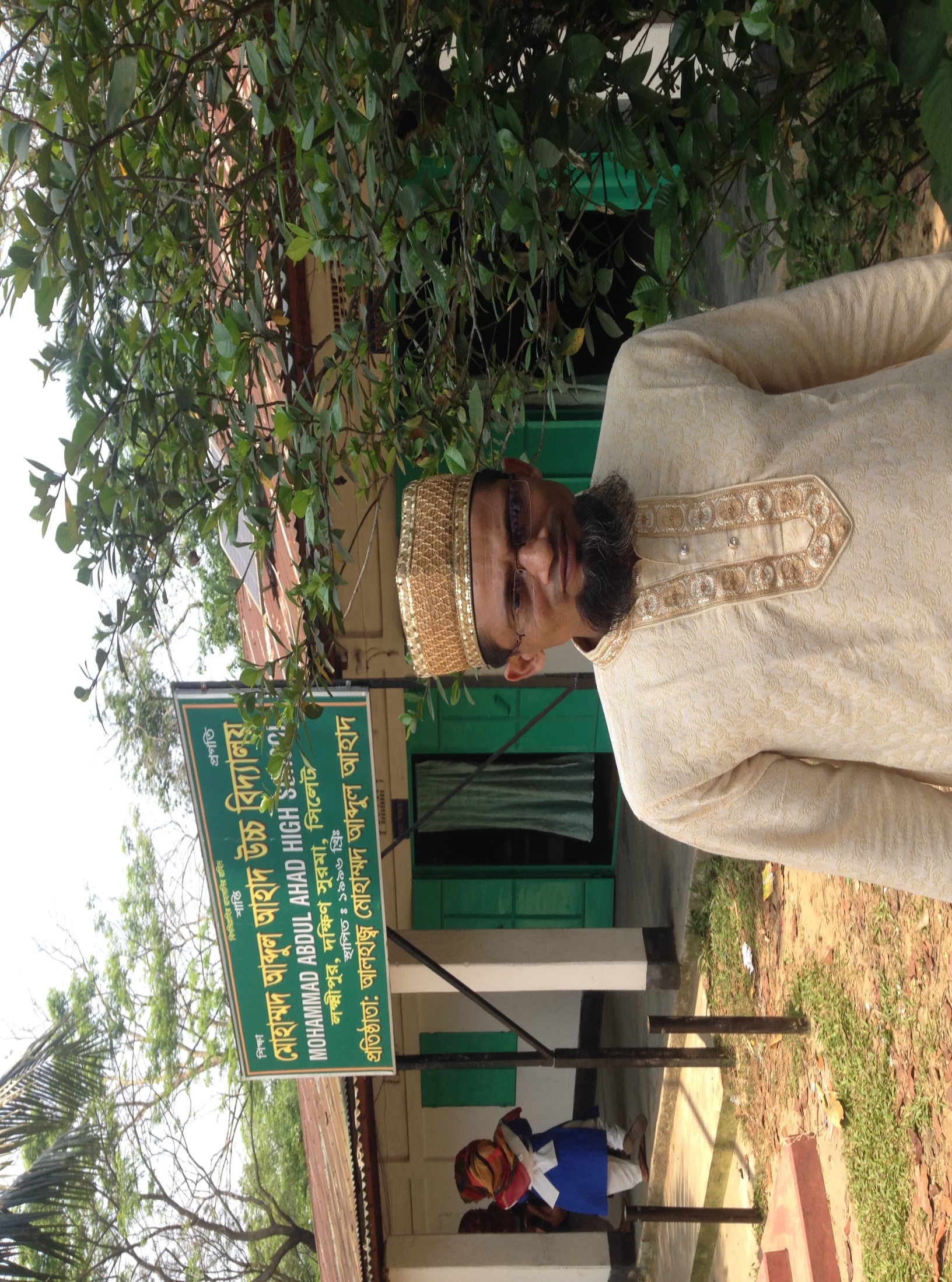 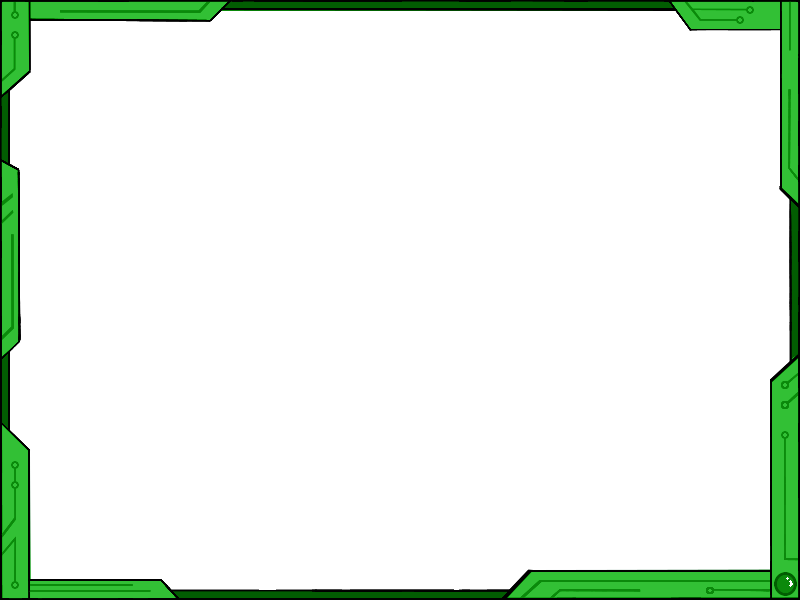 শিক্ষক পরিচিতি
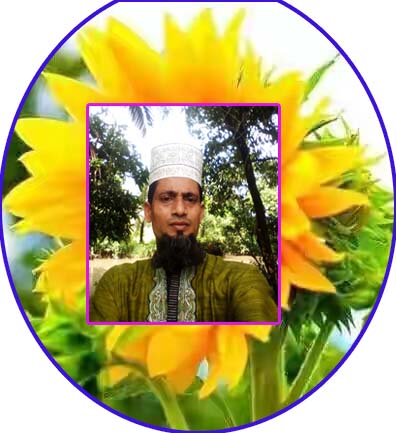 মোঃ রফিকুল ইসলাম
   সহকারী শিক্ষক (MRT)
  মোহাম্মদ আব্দুল আহাদ উচ্চ বিদ্যালয় । 
লক্ষীপুর,ডাকঃ লালাবাজার, থানাঃ দক্ষিন সুরমা,
 জিলাঃ সিলেট 
 মোবাইলঃ ০১৭১৬৭৮৪৭০৪
9/10/2019
মোঃ রফিকুল ইসলাম
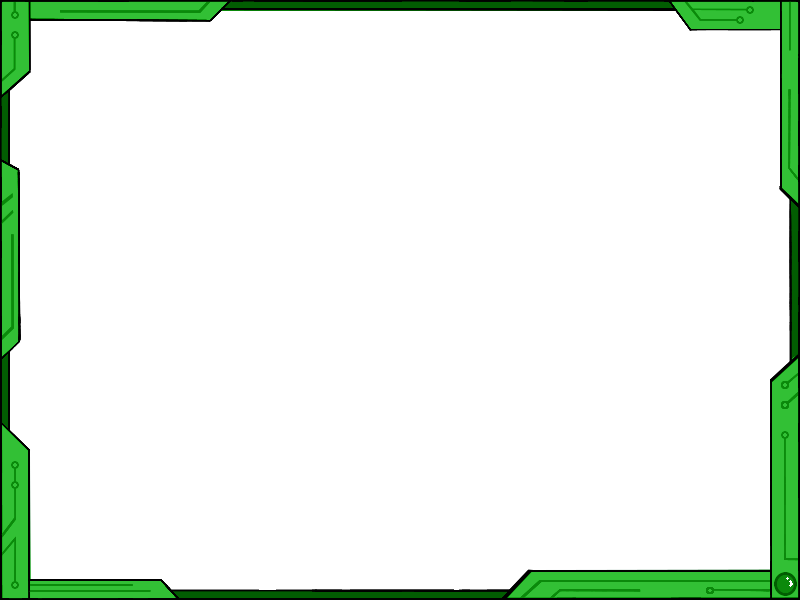 নিচের কিতাবটির নাম কী ?
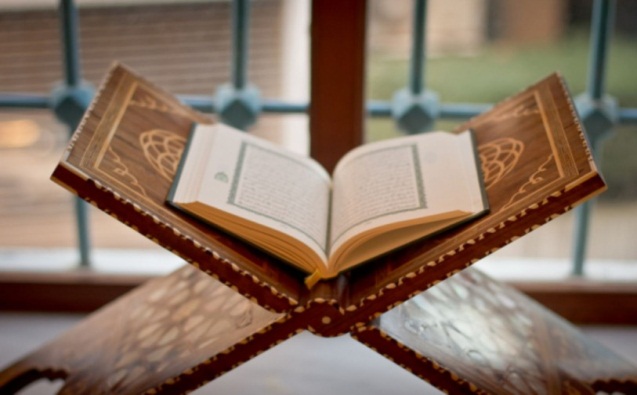 এর ১০০তম সুরার নাম কী ?
9/10/2019
মোঃ রফিকুল ইসলাম
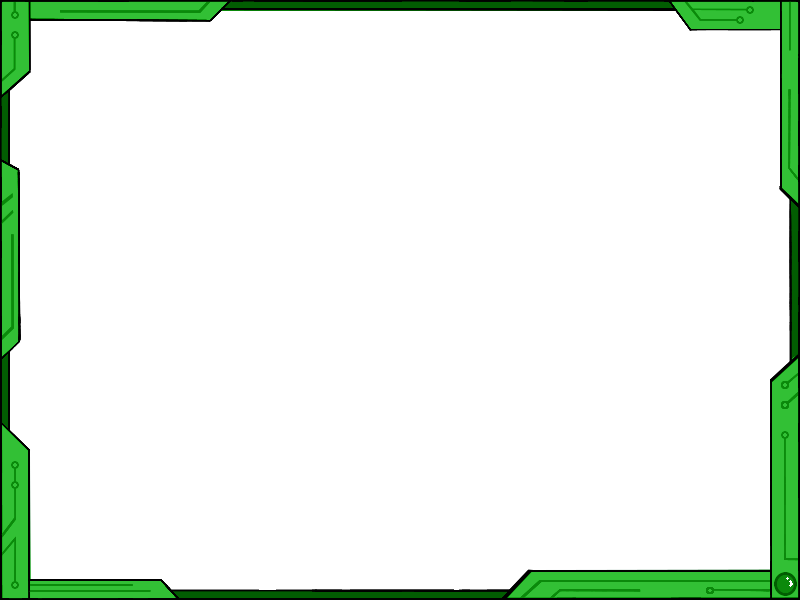 আজকের পাঠ
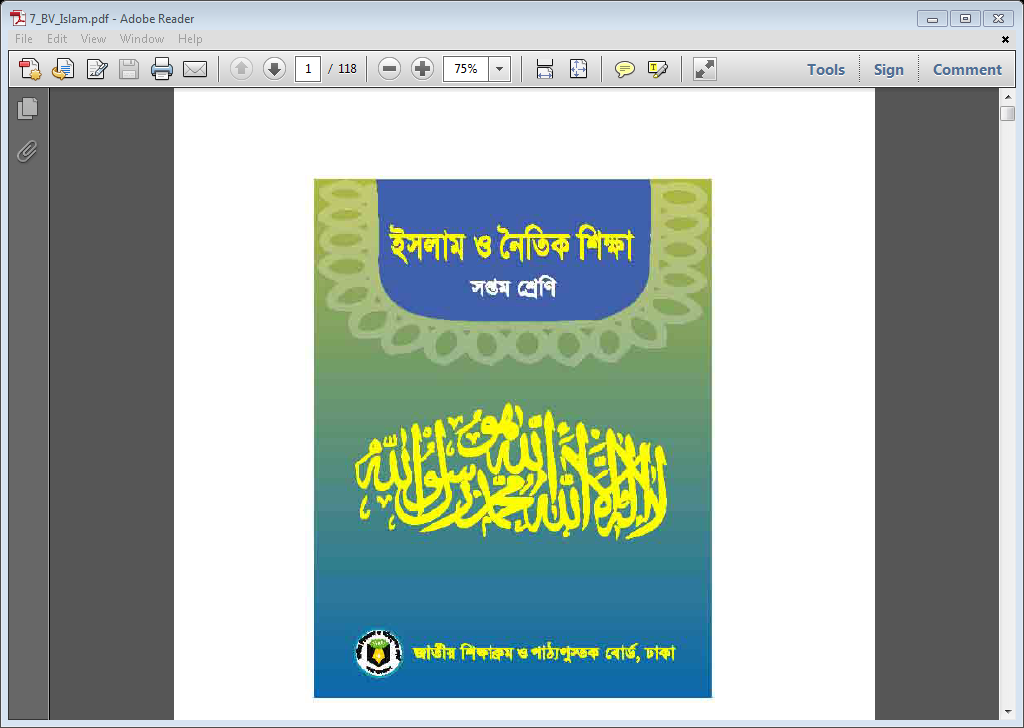 অধ্যায়ঃ তৃতীয়   (কুরআন ও হাদিস শিক্ষা) 
পাঠঃ ০ ৬  
সময়ঃ ৪০ মিনিট
সূরা আল-আদিয়াত
9/10/2019
মোঃ রফিকুল ইসলাম
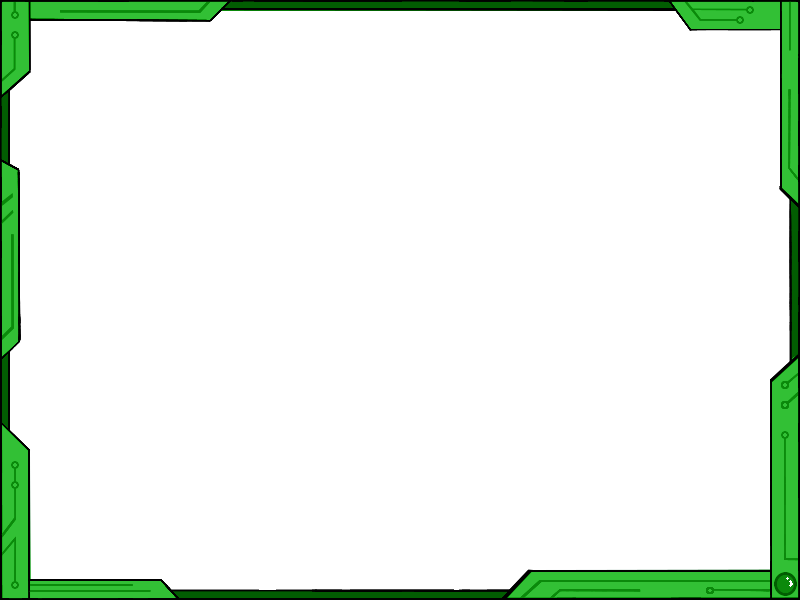 9/10/2019
মোঃ রফিকুল ইসলাম
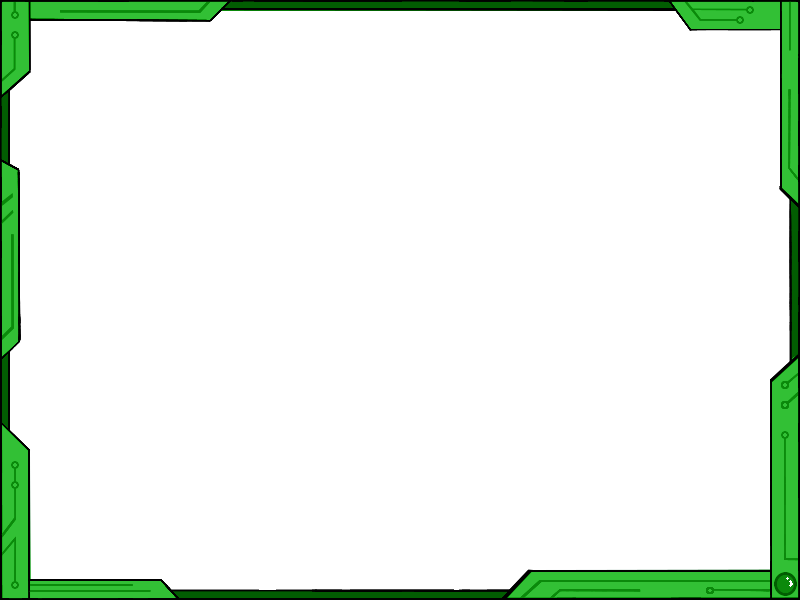 সুরা আল-আদিয়াত
9/10/2019
মোঃ রফিকুল ইসলাম
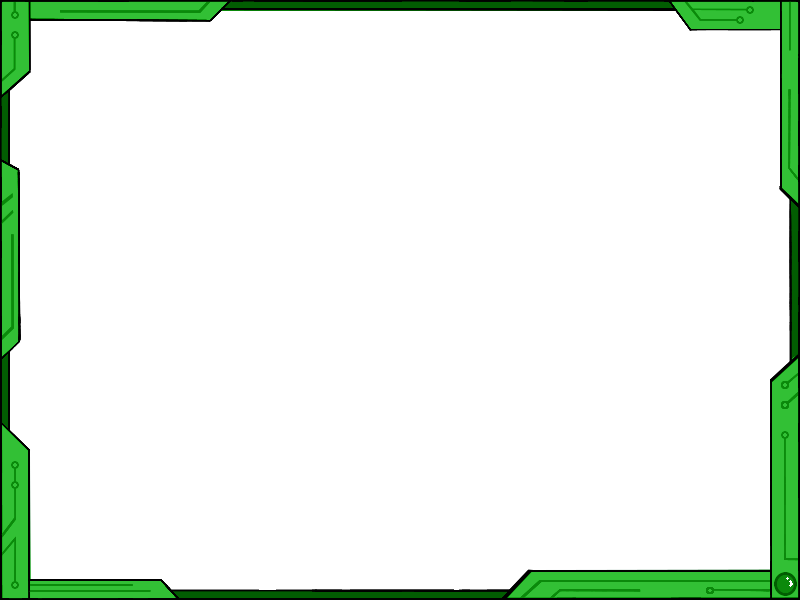 সুরা আল-আদিয়াত অবতীর্নের পেক্ষাপট
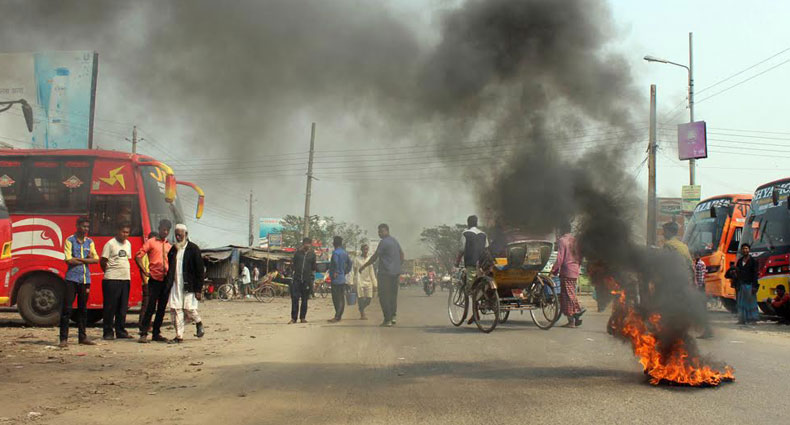 অস্থিতিশীলতা
ভয়ংকর অরাজকতা
যখন আরবে বিরাজ করছিল ।
9/10/2019
মোঃ রফিকুল ইসলাম
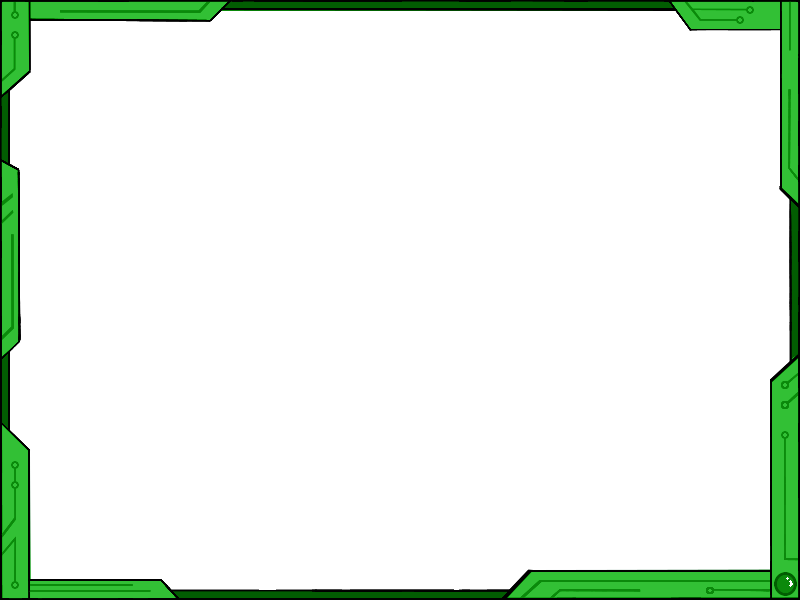 সুরা আল-আদিয়াত অবতীর্নের পেক্ষাপট
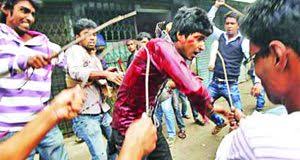 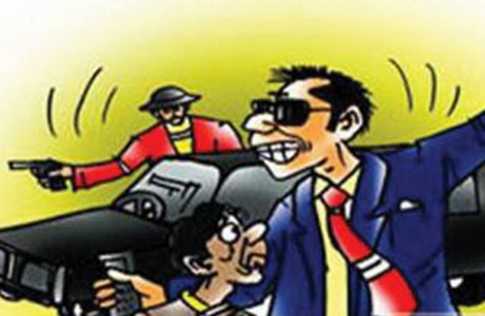 লুন্ঠন
পরস্পর রক্তপাত
যার ফলে কোন গোত্রই নিরাপদ ছিলনা ।
এ পেক্ষাপটে সুরা আল-আদিয়াত অবতীর্ন হয় ।
9/10/2019
মোঃ রফিকুল ইসলাম
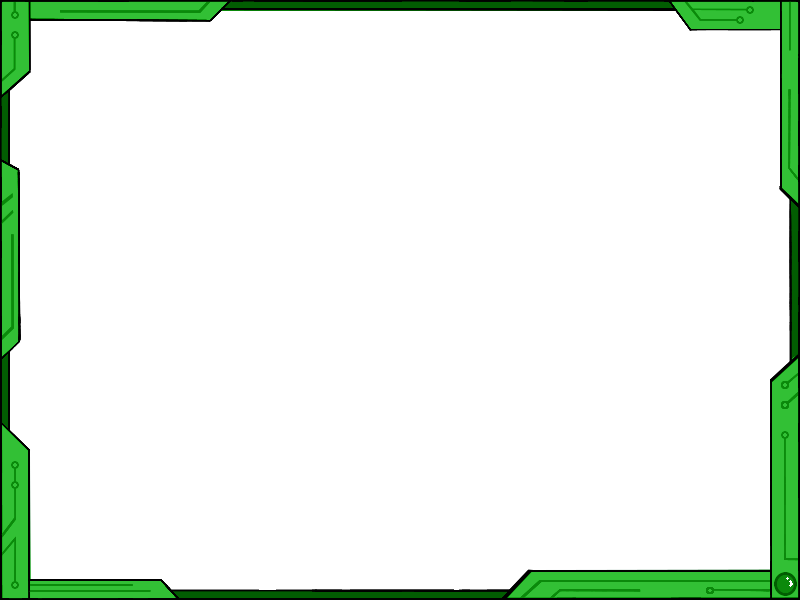 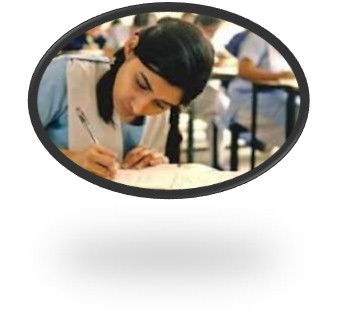 একক কাজ
সুরা আল-আদিয়াতের অবতীর্নের পেক্ষাপট লেখ ।
9/10/2019
মোঃ রফিকুল ইসলাম
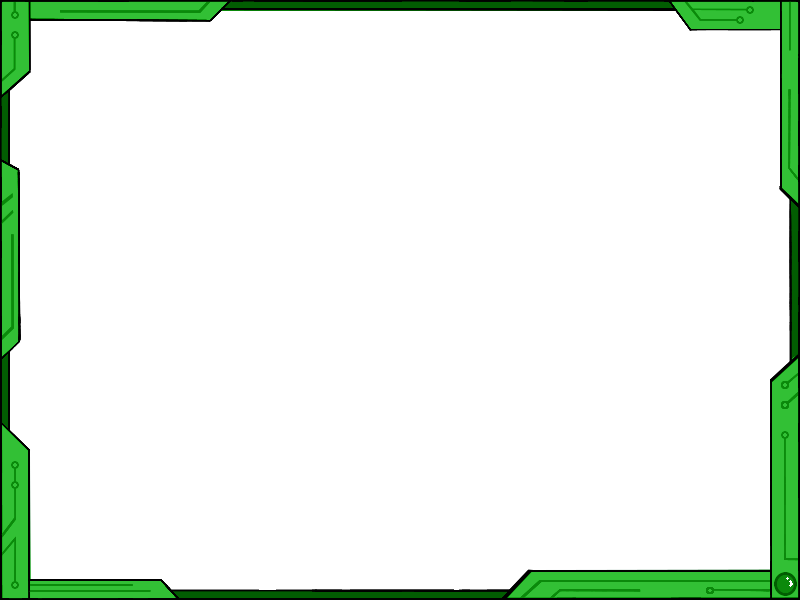 অর্থসহ সুরা আল-আদিয়াত
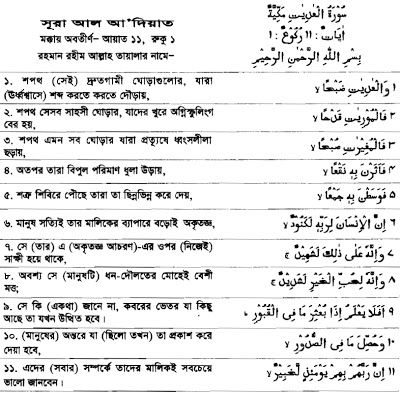 9/10/2019
মোঃ রফিকুল ইসলাম
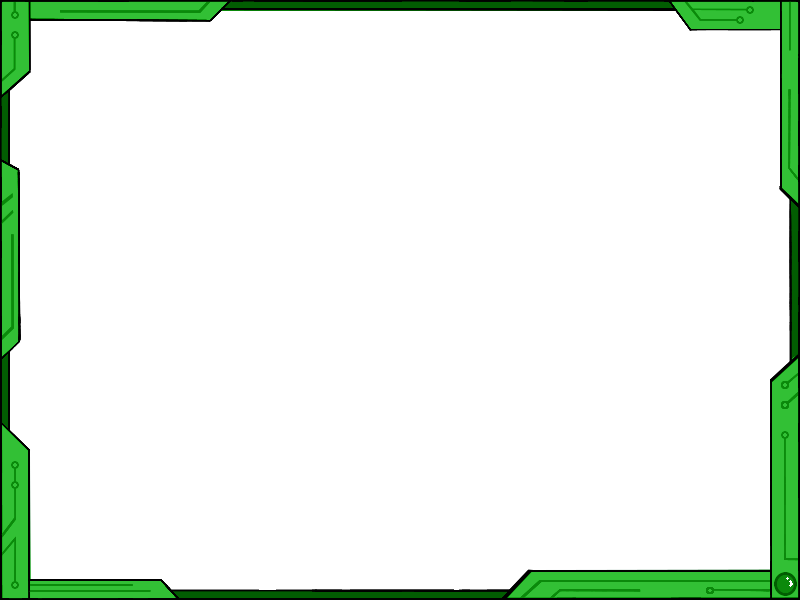 সুরা আল-আদিয়াতের মূল বক্তব্য
এ সুরাটির মূল বক্তব্য ৩টি পর্যায়ে বিভক্ত ।
১ম পর্যায়
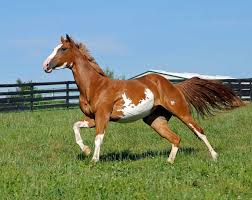 সামরিক অশ্বের নানা গুন বর্ননা ও এদের শপথ করেছেন ।
অশ্ব
9/10/2019
মোঃ রফিকুল ইসলাম
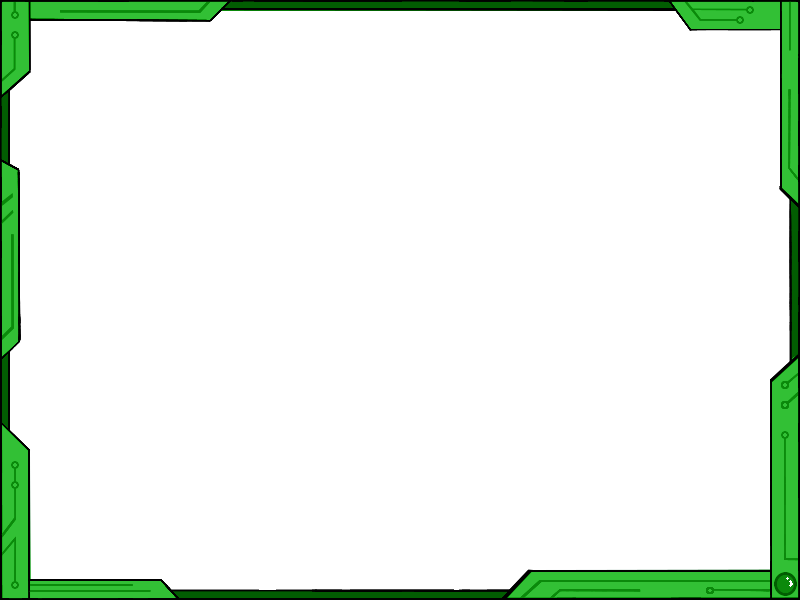 সুরা আল-আদিয়াতের মূল বক্তব্য
২য় পর্যায়
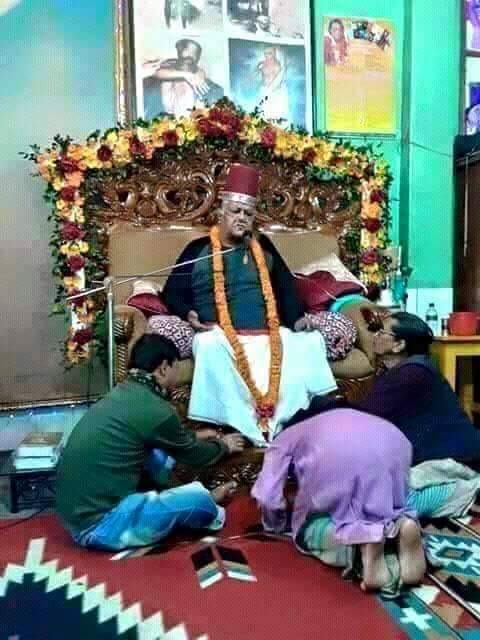 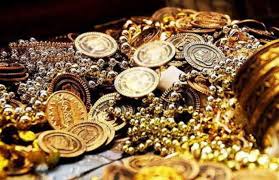 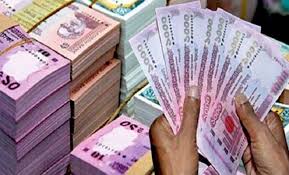 সম্পদের প্রতি লোভ
স্রষ্টার প্রতি অকৃতজ্ঞতা
এ দুটি কাজ মানুষ করে । যা করা উচিত নয় ।
9/10/2019
মোঃ রফিকুল ইসলাম
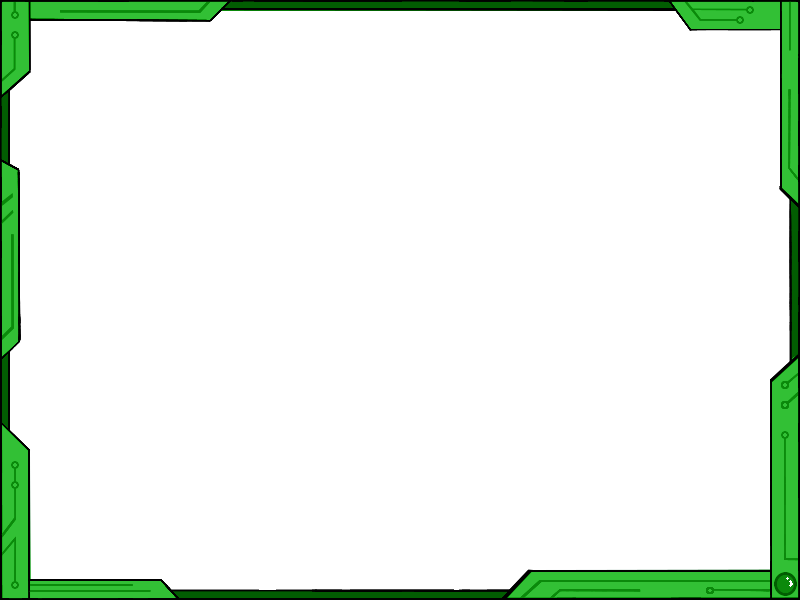 সুরা আল-আদিয়াতের মূল বক্তব্য
৩য় পর্যায়
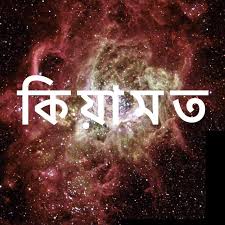 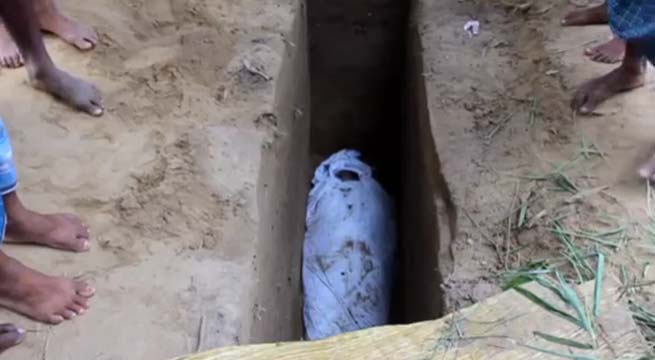 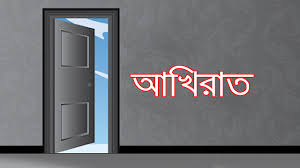 কবর
এ গুলোর কথা মনে করিয়ে দেওয়া হয়েছে ।
মানুষের সকল কার্যকলাপ প্রকাশ করা হবে। সব কিছুর বিচার করা হবে ।
9/10/2019
মোঃ রফিকুল ইসলাম
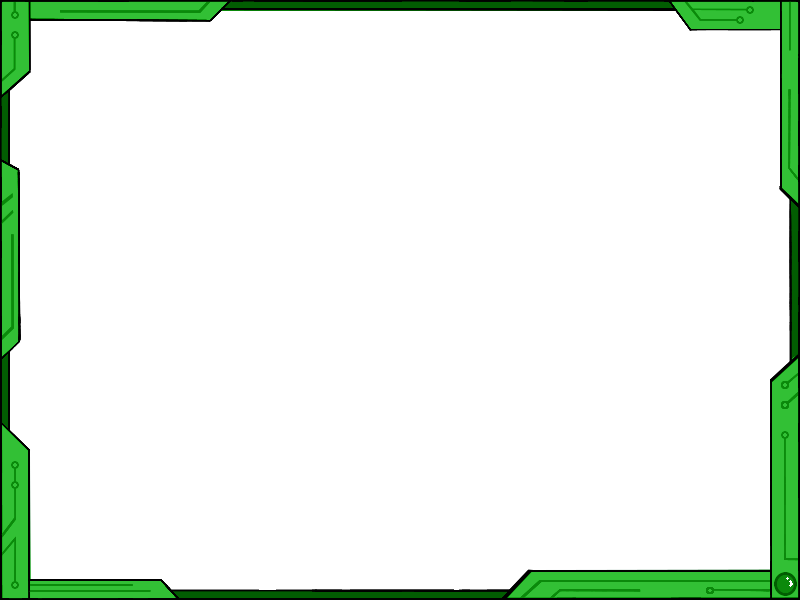 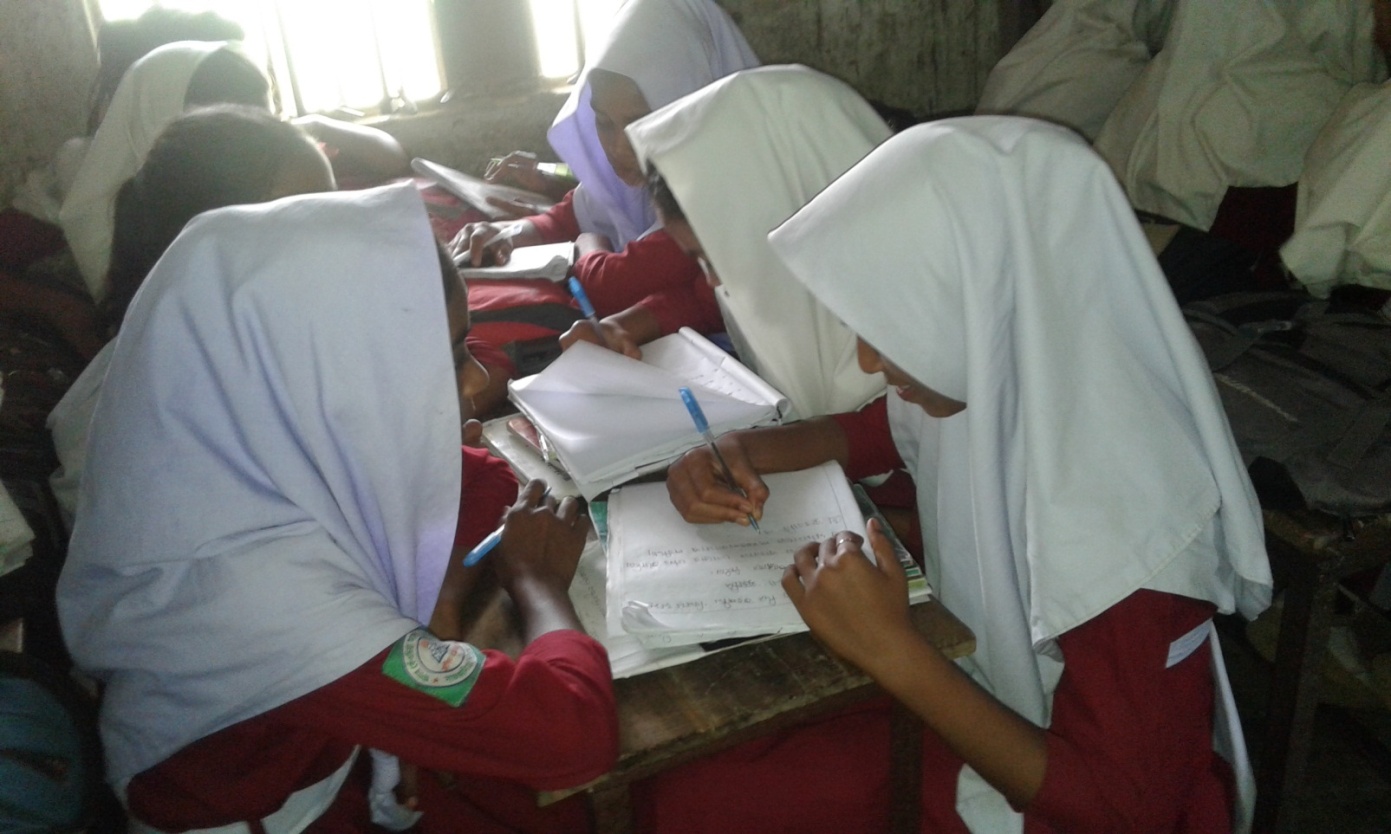 জোড়ায় কাজ
জোড়ায় আলোচনা করে সুরা আল-আদিয়াতের শিক্ষাগুলো লিখ ।
9/10/2019
মোঃ রফিকুল ইসলাম
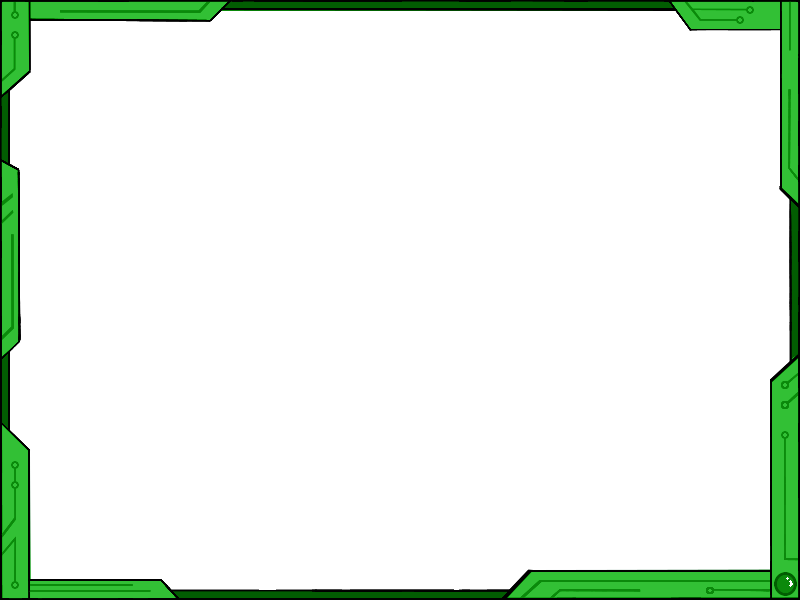 মূল্যায়ণ
9/10/2019
মোঃ রফিকুল ইসলাম
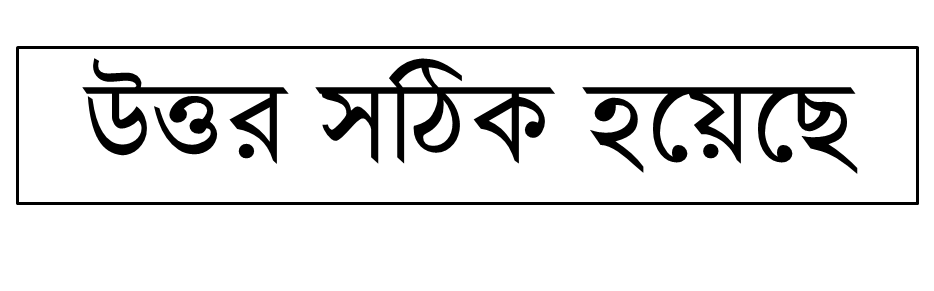 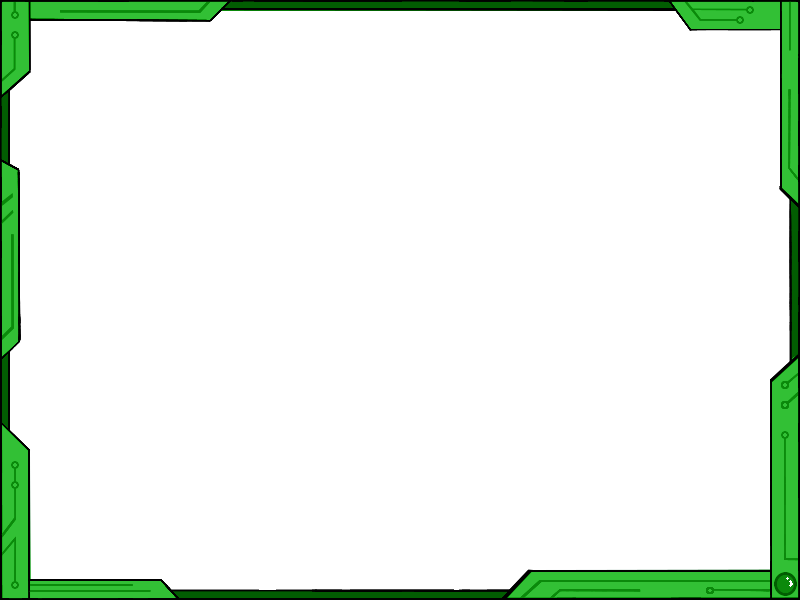 সুরা আদিয়াত কুরআনের কততম সুরা ?
ক। ৯৯
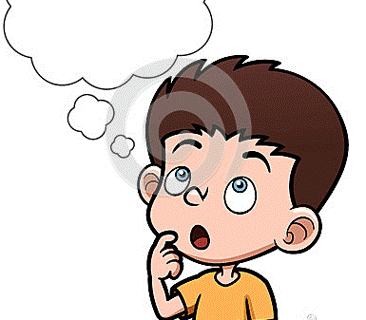 খ। ১০০
ঘ। ১০৬
গ। ১০২
আল-আদিয়াত অর্থ কি ?
খ । অরাজকতা
ক। ধুলি
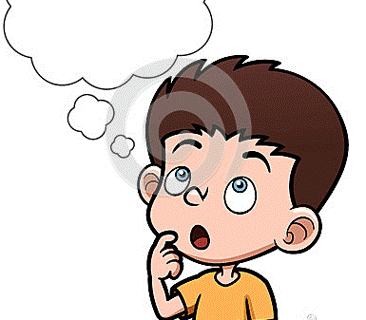 ঘ। অকৃতজ্ঞ
গ। ধাবমান অশ্বরাজি
9/10/2019
মোঃ রফিকুল ইসলাম
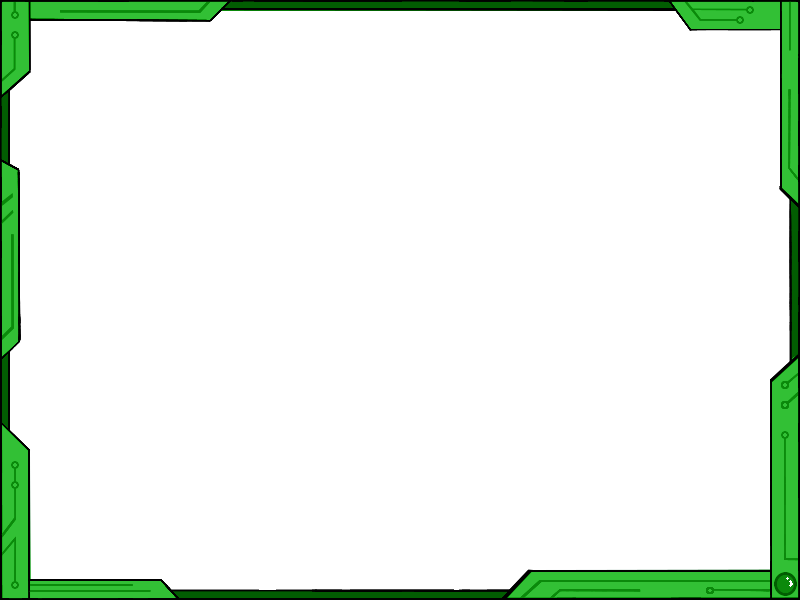 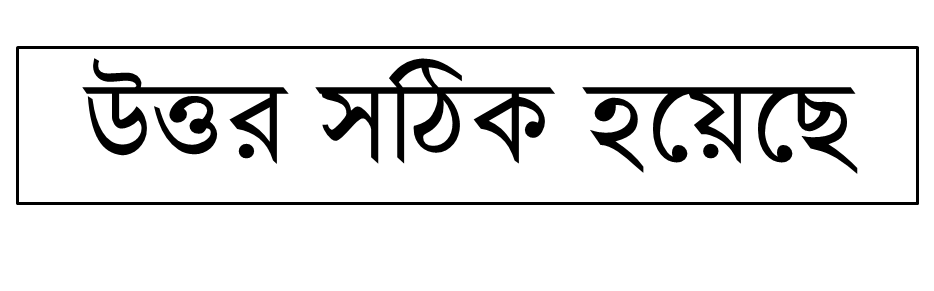 সুরা আদিয়াতে ২য় পর্যায়ে আল্লাহ মানুষের যে স্বভাব উল্লেখ করেছেন  -
iii) সম্পদের প্রতি লোভ-লালসা
ii) আখিরাতের প্রতি বিশ্বাস
i) স্রষ্টার প্রতি অকৃতজ্ঞ
নিচের কোনটি সঠিক ?
ঘ। i, ii ও iii
গ। ii ওiii
খ। i ওiii
ক। i ও ii
সুরা আল-আদিয়াতের শিক্ষা হলো -
i) আখিরাতে মানুষের সকল গোপন বিষয় প্রকাশ করা হবে ।
ii) আল্লাহ চুড়ান্ত ফয়সালা করবেন।
iii)  মানুষকে বিনা বিচারে ছেড়ে দেওয়া হবে ।
নিচের কোনটি সঠিক ?
ঘ। i, ii ও iii
গ। ii ওiii
খ। i ওiii
ক। i ও ii
9/10/2019
মোঃ রফিকুল ইসলাম
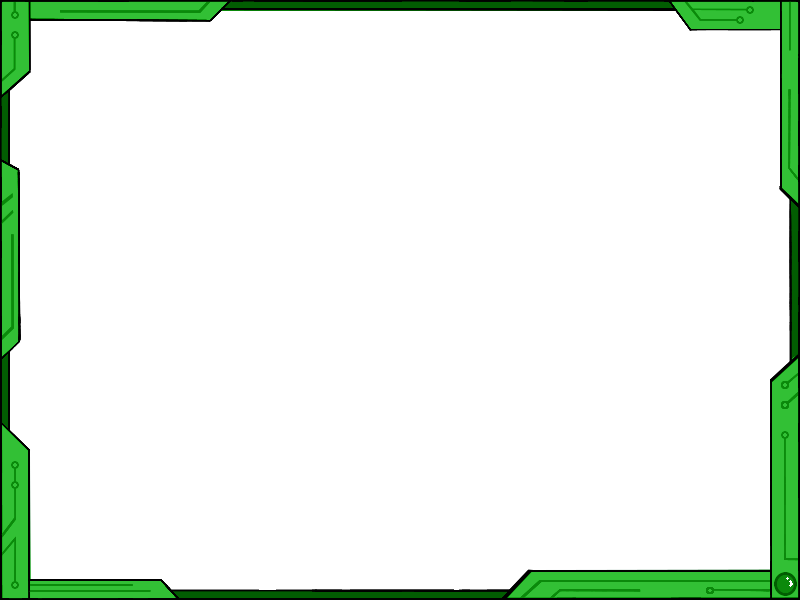 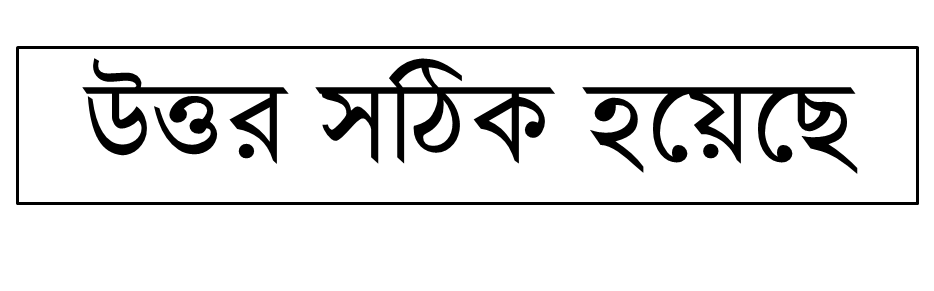 জনাব মিজান সম্পদের প্রতি লোভ-লালসা ত্যাগ করে আল্লাহর প্রতি কৃতজ্ঞতা জানালেন । কোন সুরার শিক্ষার আলোকে তিনি এ কাজ করেছেন ?
ক। সুরা লাহাব
খ। সুরা কাফিরুন
গ। সুরা ফিল
ঘ। সুরা আদিয়াত
নাজু একটি সুরা অধ্যয়ন করছিল। তাতে সে দেখলো যে এ সুরার মধ্যে আল্লাহ মানুষকে কবর ও আখিরাতের কথা স্বরন করিয়ে সতর্ক করেছেন। নাজু কোন সুরা অধ্যয়ন করছিল ?
খ। সুরা কাওসার
ক। সুরা এখলাছ
গ। সুরা আদিয়াত
ঘ।সুরা কুরাইশ
9/10/2019
মোঃ রফিকুল ইসলাম
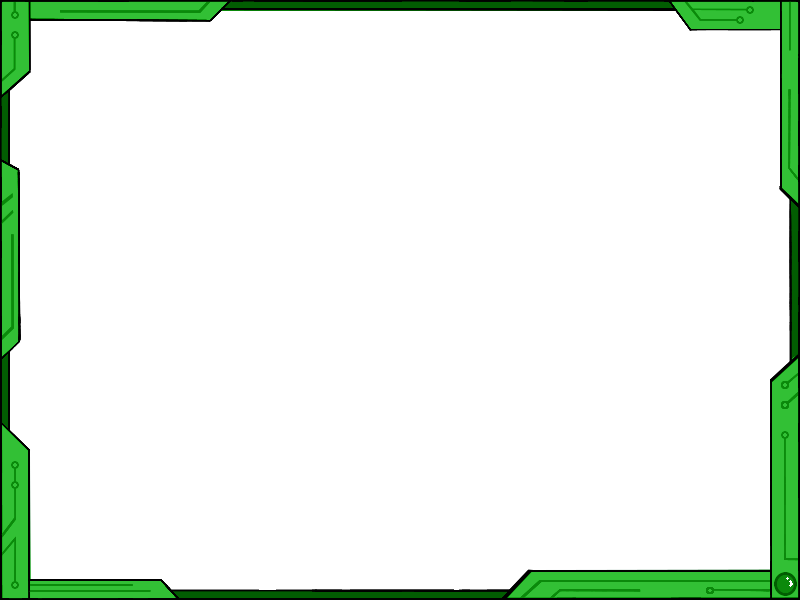 বাড়ীর কাজ
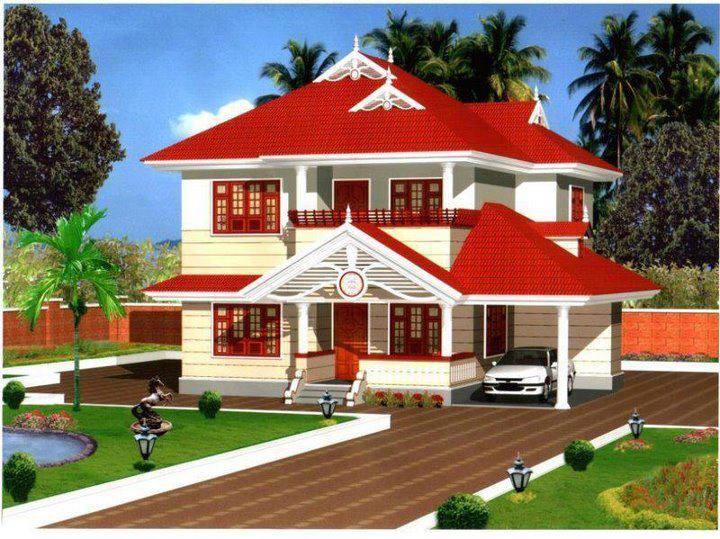 সুরা আল আদিয়াতের মূল বক্তব্য ও শিক্ষার ব্যাখ্যা সংক্ষেপে লিখে আনবে ।
9/10/2019
মোঃ রফিকুল ইসলাম
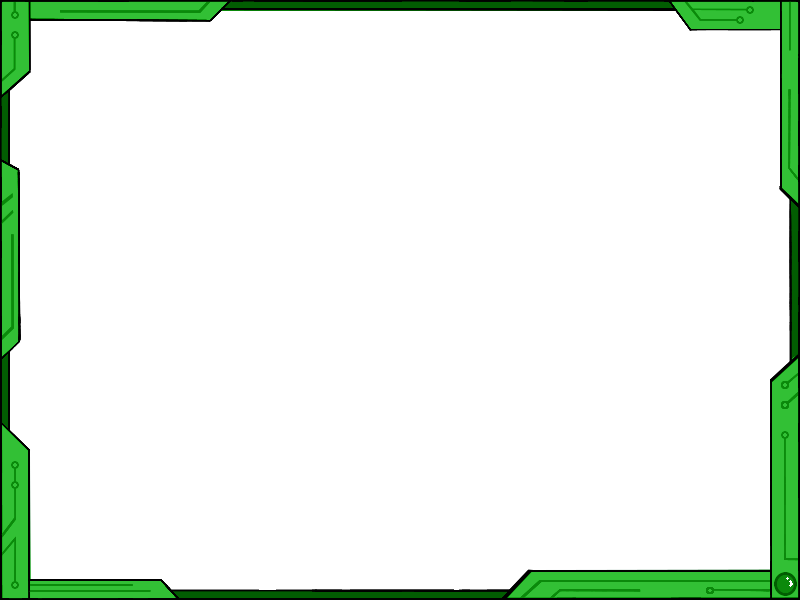 আজ এ পর্যন্ত
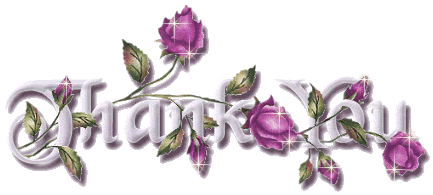 আল্লাহ হাফিজ
9/10/2019
মোঃ রফিকুল ইসলাম